Project 7: IoT augmented physical scale model of a suburban homeREU Students: Thomas Burns and Gregory FichthornGraduate mentors: Safa Bacanli and Sharare ZehtabianFaculty mentors: Damla Turgut and Ladislau Bölöni
Week 3 (June 9 – June 14, 2019)
Accomplishments:
House built (support ‘beams’ + walls + base screwed together)
Tested door/window motor + temp sensor with RPi (video) with extra supplies
Windows -> finalized design, cut, screwed to motors, glued frame to pane
Doors -> cut, ready to glue (once more motors arrive)
Analyzed code from previous year, began optimizing for our house design.
Problem & Solutions
Problem: Connecting the two RPi’s to run concurrently. Solution: Master/slave
Problem: Wires from outside(RPi) to inside of enclosure(yard). Wires from yard to inside house. Solution: Base is two 2ft. x 4ft. pieces of wood, slide them slightly apart, a gap (roughly 1’’ x .5’’) runs laterally underneath the house. Will cut hole in floor of living room to feed into hole.
Plans for next week:
Additional wires + motors arrive Friday/Monday, start laying out wires + attaching doors to motors.
Glue motors + sensors onto wall in final location
Test all motors and sensors, ensure all work properly
Develop “scenarios” for environment of the house (manual, random, comes home, etc.)
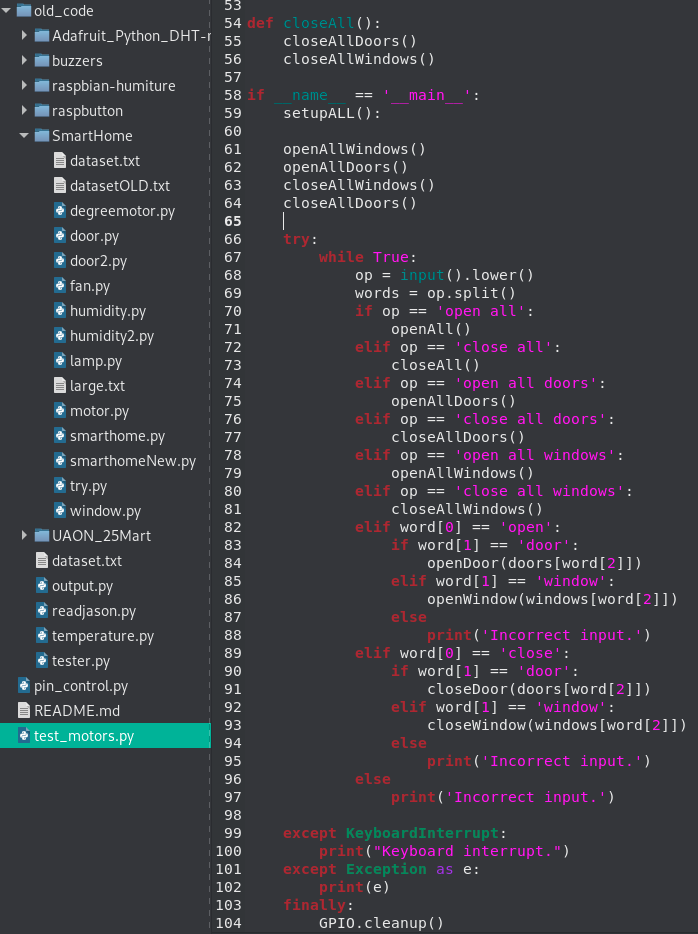 Refactoring Old Code
Dictionary approach for referencing motors
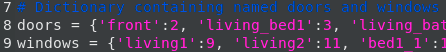 Videos of Door and Windows Working
Testing our design on a spare wall:

https://www.youtube.com/watch?v=nJD94UIzVRQ

https://www.youtube.com/watch?v=I4war05wReg